The Importance of Problem-solving Skills
Enhancing Critical Thinking and Creativity
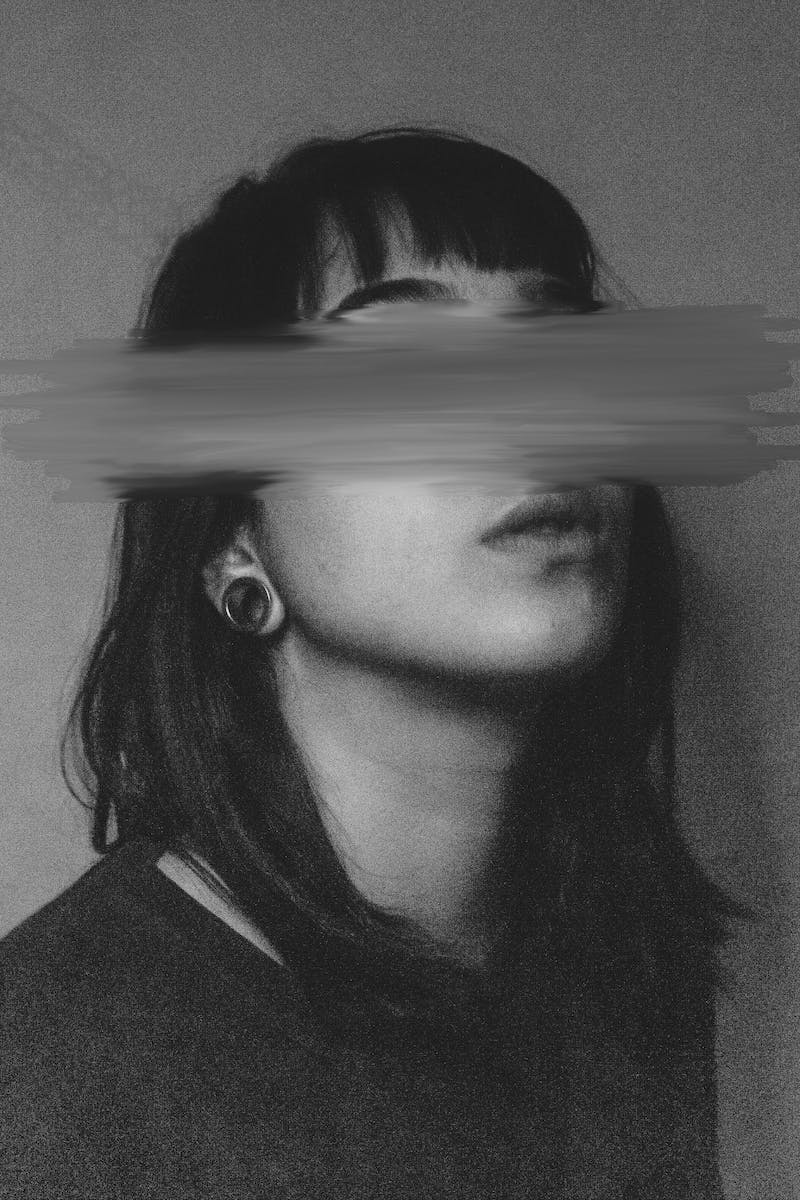 Introduction
• Problem-solving is a fundamental skill in both personal and professional life.
• It involves finding solutions to challenges and overcoming obstacles.
• Developing problem-solving skills enhances critical thinking and creativity.
• Image Search: problem-solving
Photo by Pexels
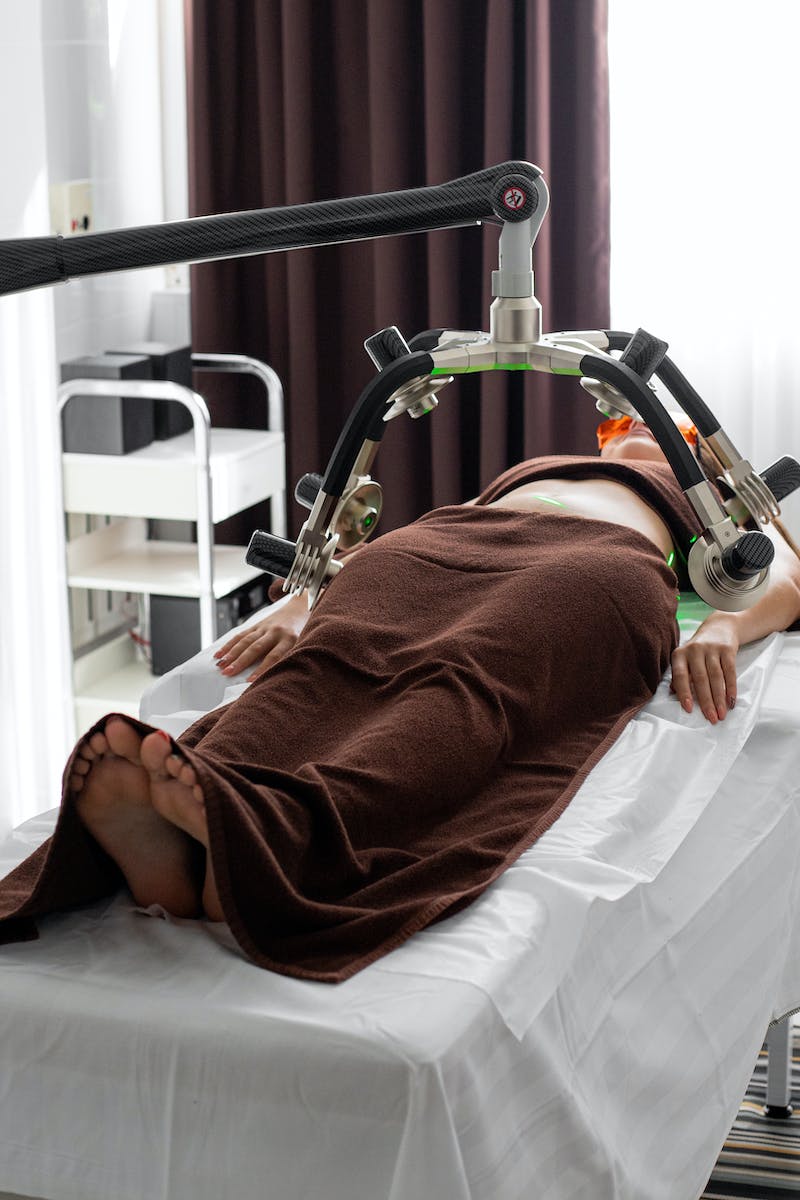 The Process of Problem-Solving
• Identify the problem and define its parameters.
• Analyze the situation and gather relevant information.
• Generate potential solutions and evaluate their feasibility.
• Implement the chosen solution and assess the outcome.
Photo by Pexels
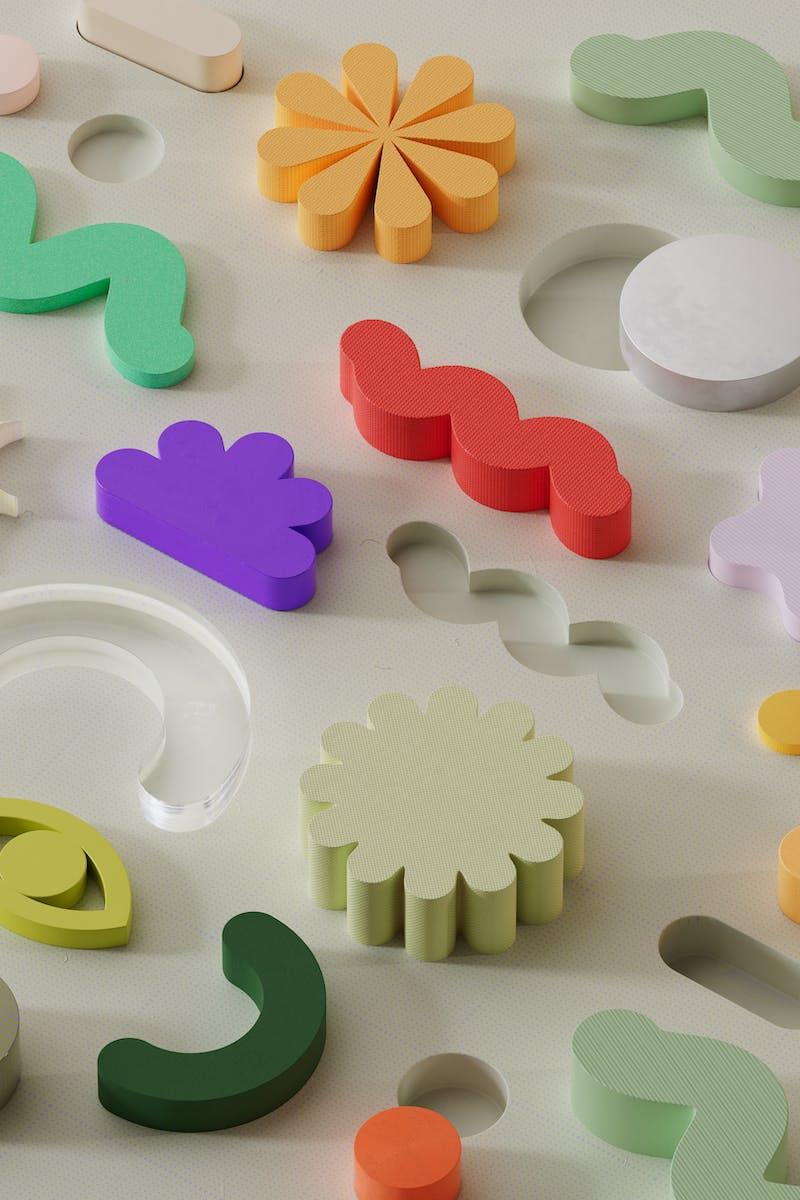 Benefits of Problem-Solving Skills
• Enhances critical thinking and analytical skills.
• Fosters creativity and innovation.
• Boosts confidence and self-efficacy.
• Improves decision-making and adaptability.
Photo by Pexels
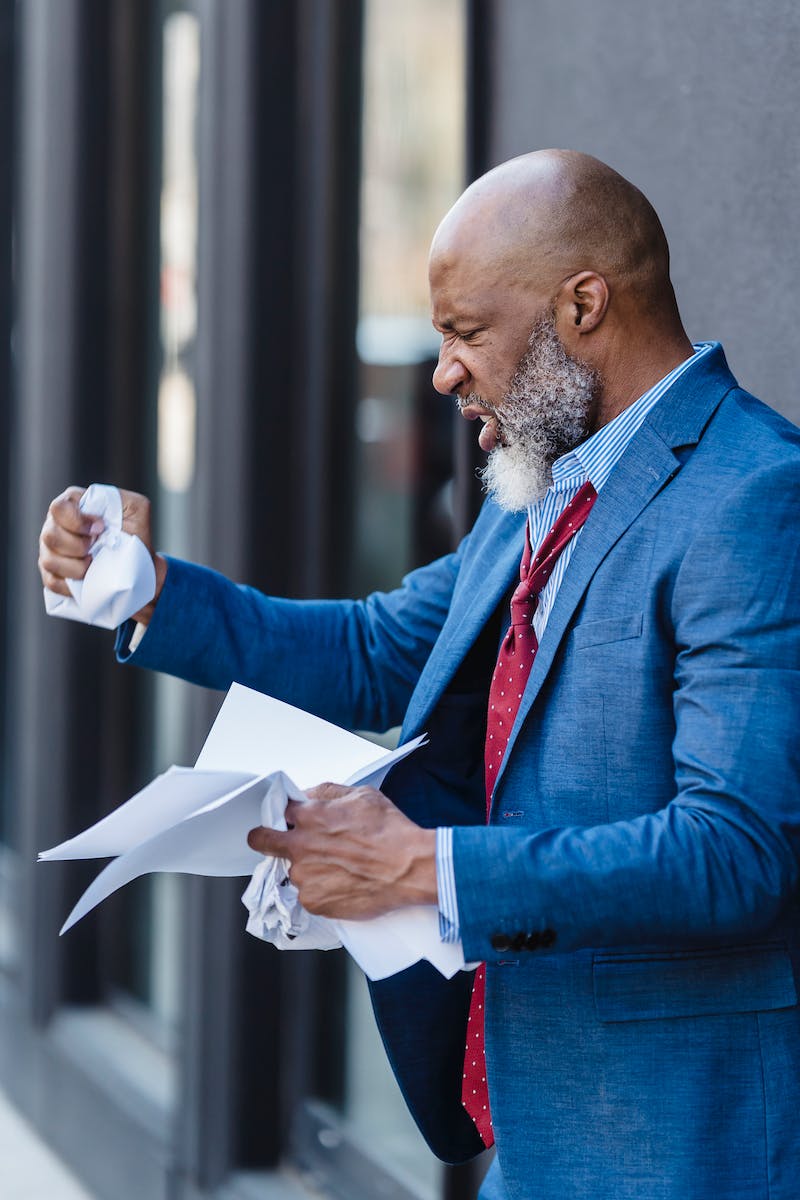 Practical Applications of Problem-Solving
• Business: Identifying market trends and developing strategies.
• Education: Resolving conflicts among students and promoting collaboration.
• Technology: Troubleshooting software issues and optimizing system performance.
• Personal Life: Solving everyday challenges and making informed choices.
Photo by Pexels
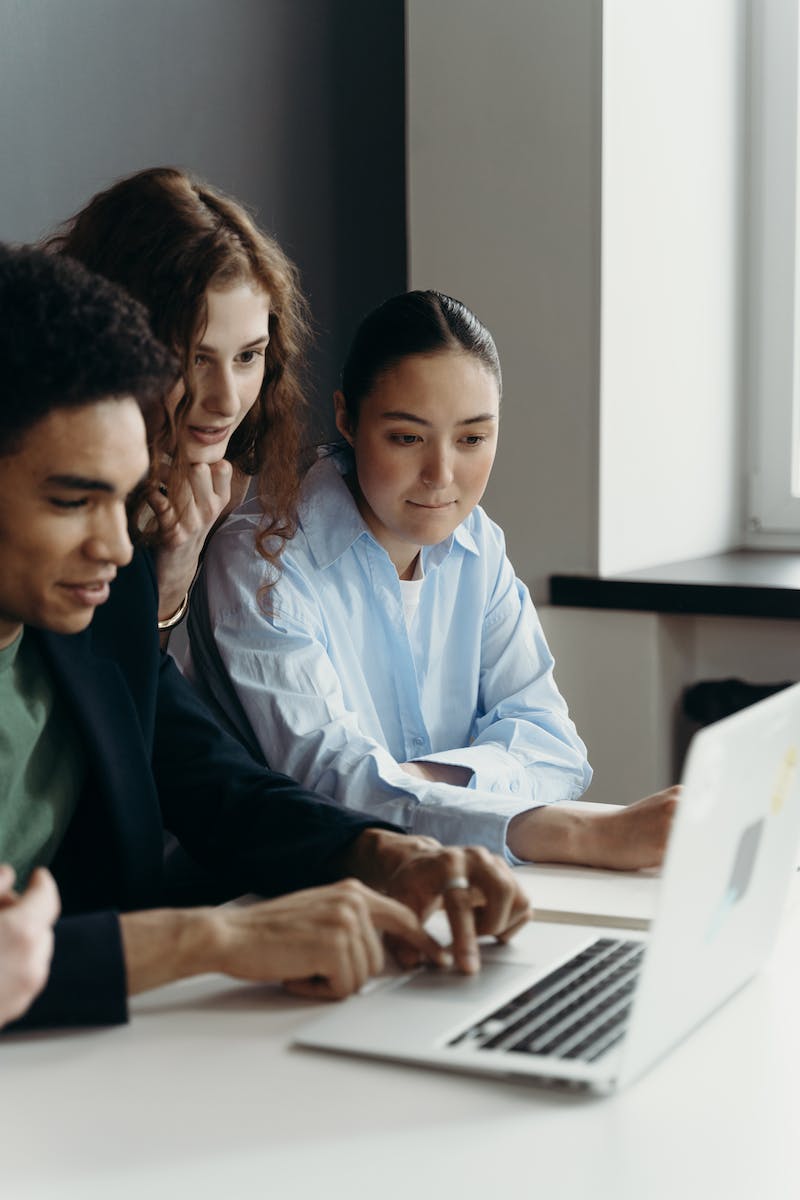 Developing Problem-Solving Skills
• Practice critical thinking and logical reasoning.
• Encourage creativity and open-mindedness.
• Collaborate with others and seek diverse perspectives.
• Learn from past experiences and reflect on different approaches.
Photo by Pexels
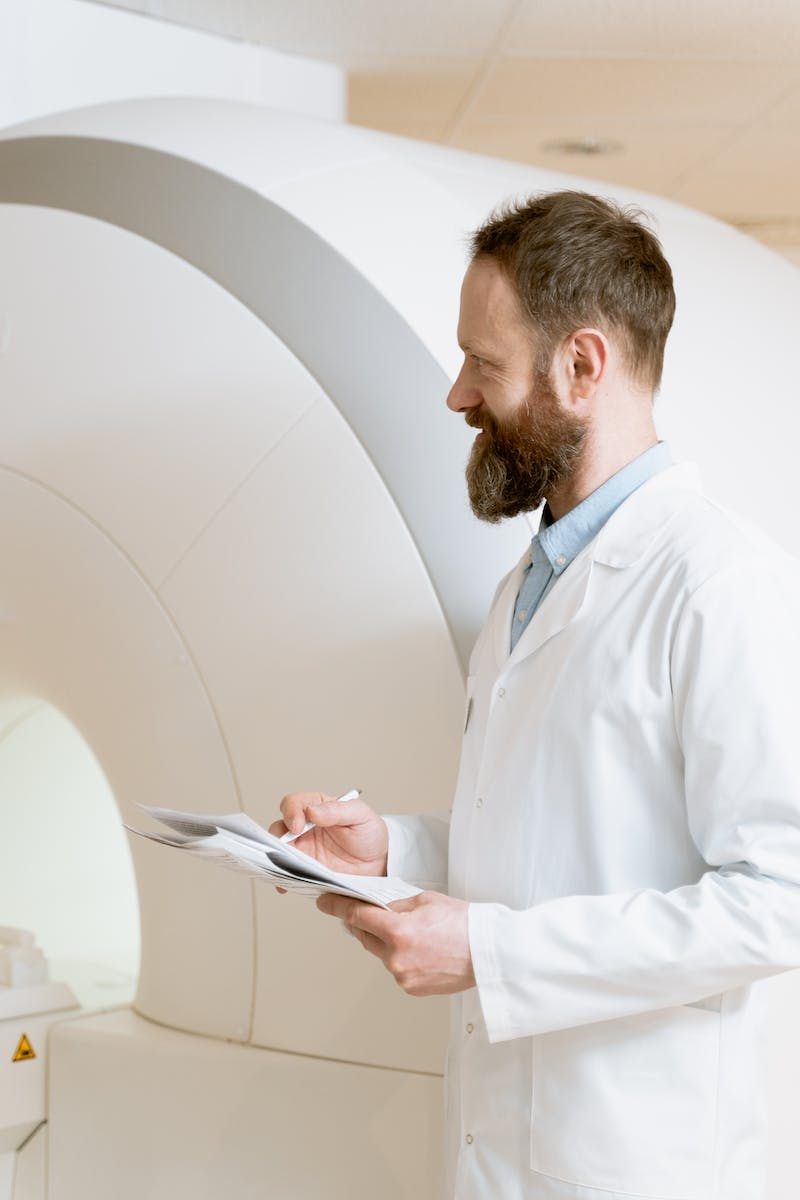 Conclusion
• Problem-solving skills play a crucial role in personal and professional success.
• They enhance critical thinking, creativity, and decision-making abilities.
• By developing problem-solving skills, individuals become more adaptable and resilient in the face of challenges.
• Image Search: problem-solving conclusion
Photo by Pexels